Историки говорят, что одного и того же человека, жившего в Средние века, можно назвать и феодалом и вассалом, и сеньором и рыцарем.

	Правильно ли это? Поясните свой ответ.
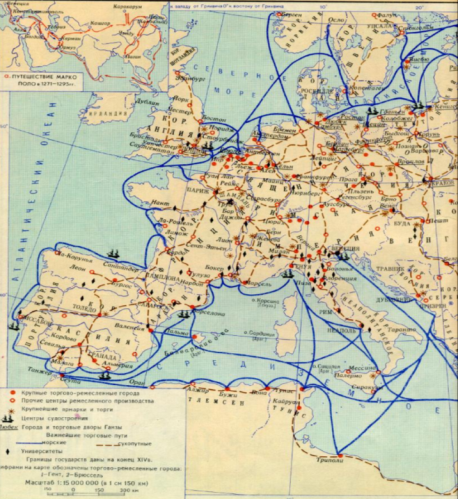 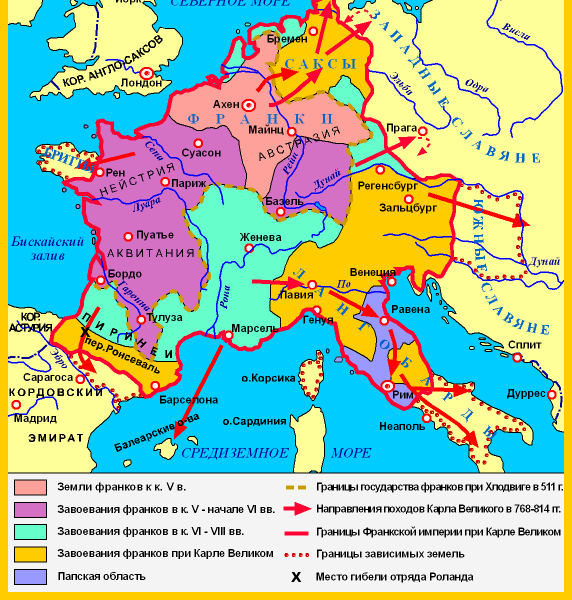 Франкское государство в V – начале XI вв.
Европа в XI -XIV вв.
Какие различия вы заметили?
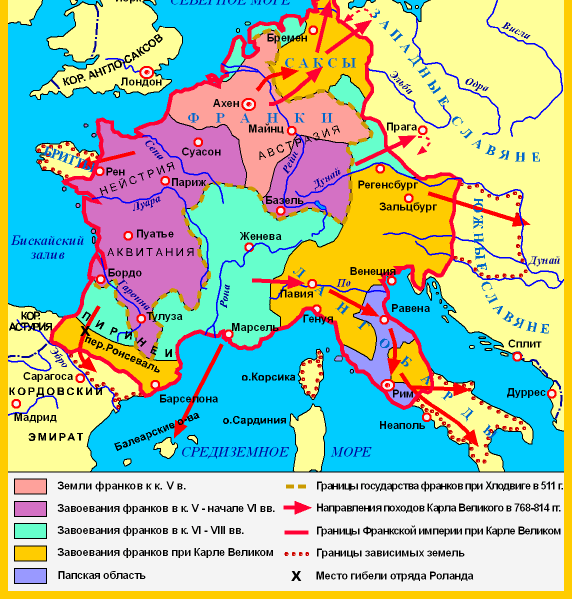 Одно большое 
государство.
Небольшое 
количество 
городов.
 Города 
построены еще 
в период 
римского 
владычества.
Франкское государство в V - начале XI вв.
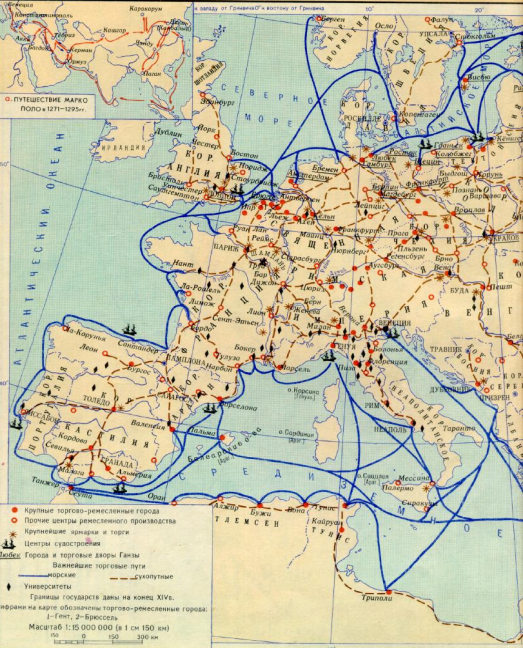 Вся Европа покрыта  
морскими  и сухопутными 
торговыми путями. 
Появилось 
большое количество 
городов.

Почему произошли такие 
перемены? 



Это нам и предстоит 
узнать.
Европа в XI -XIV вв.
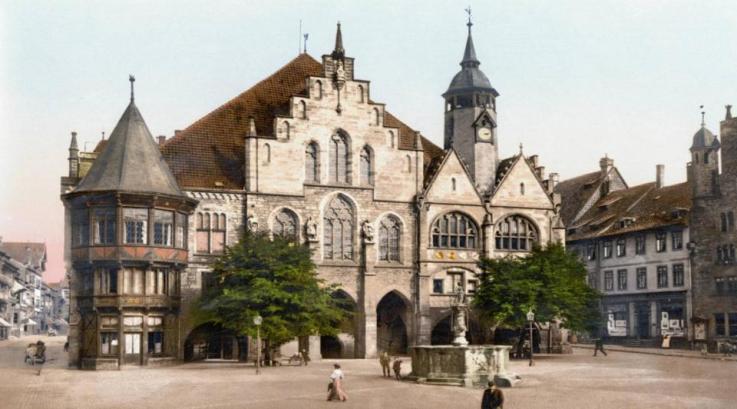 Тема урока: «Возникновение средневековых городов»
Почему же в Западной Европе с XI века стали возникать города?
Начнём исследование.
Почему  в Европе в XI веке стали появляться города?
 Используйте предложенную информацию и материал учебника (с.103-105).
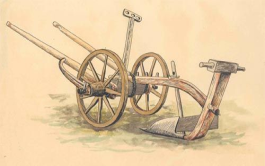 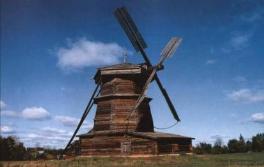 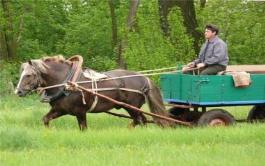 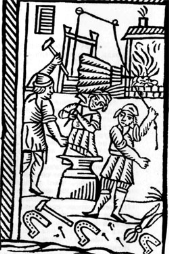 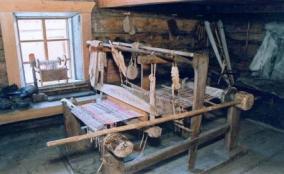 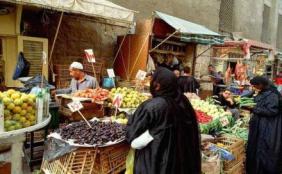 Составьте цепочку логических рассуждений.
Проверим, что получилось.
Улучшение орудий труда
Совершенствование трудовых навыков людей
Увеличение количества продуктов питания, 
появление излишков
Возможность обмена
Появление мастеров-ремесленников
Отделение ремесла от сельского хозяйства
Появление городов
Придумайте  самостоятельно название схемы.
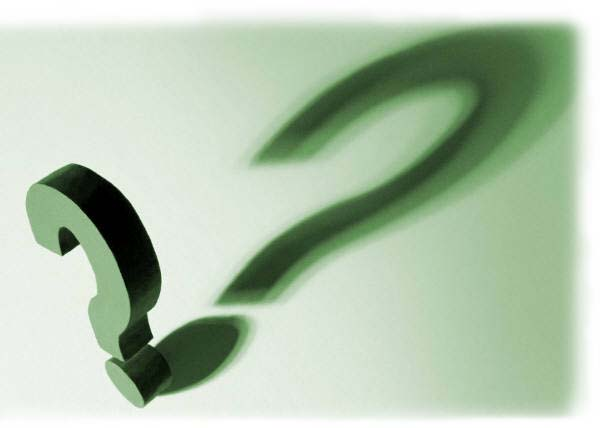 Выделите главную причину изменений, произошедших в средневековом обществе.
1. Название схемы: «Причины возникновения средневековых городов».
 
2. Главная причина изменений – развитие хозяйства. 

Будет ли эта причина основной в переменах сегодняшнего времени? 
Отделение ремесла от сельского хозяйства и появление городов было настоящей революцией в обществе!
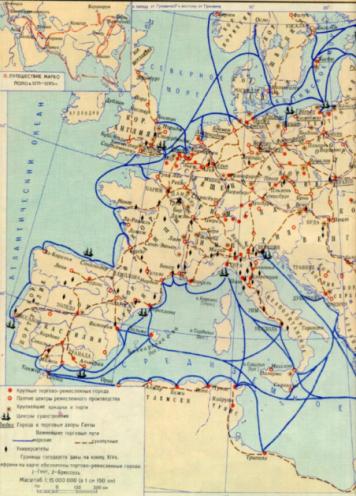 Где возникали города? 

Почему именно в этих местах?




Дополнительную информацию найдите на страницах 
учебника 105-106.
Европа в XI -XIV вв.
Объясните почему названия многих средневековых городов имеют окончания:
«бург»  - крепость
«форд» , «фурт» – брод
«бридж» – мост
или начинаются с приставками:
«Сен», «Сент», «Сан» – святой
«честер» – лагерь
Найдите как можно больше городов с такими приставками или окончаниями
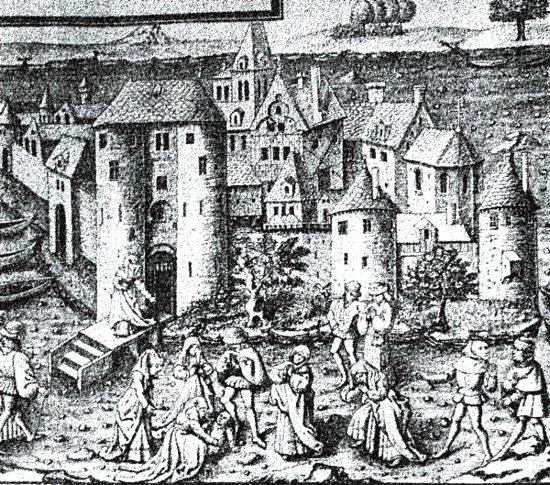 Вид средневекового города (Средневековая миниатюра)
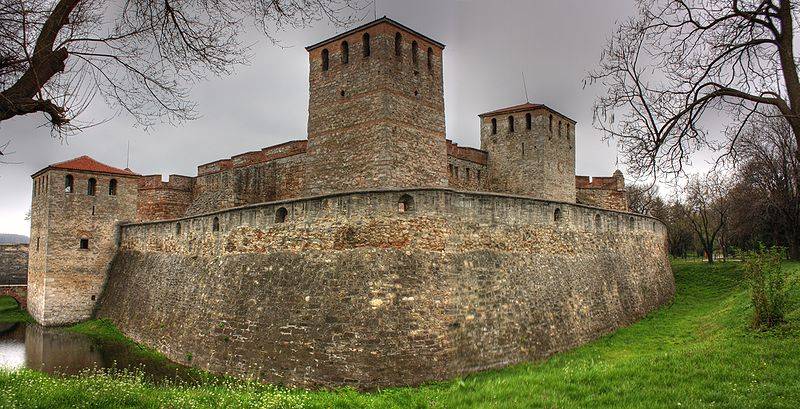 Средневековая крепость Баба Вида в г. Видин, Болгария
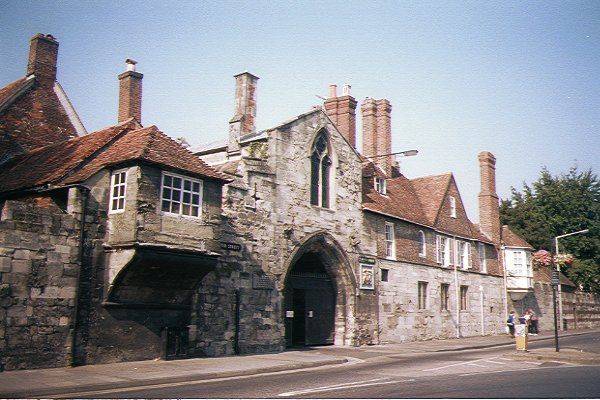 Солсбери, Великобритания
Но где бы ни возникал город, он всегда оказывался на земле феодала.
Предположите, к чему это приводило.
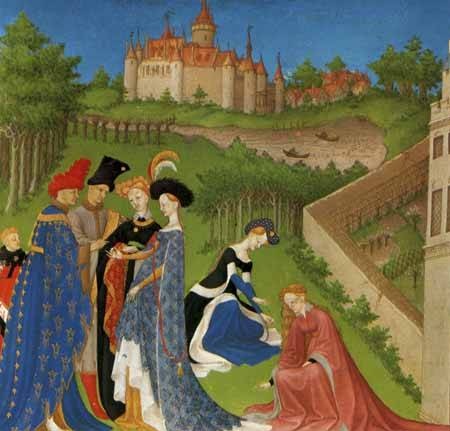 Проверим, что получилось:

1. Между городами и сеньорами велась борьба.
2. В городах, освободившихся от власти феодалов, горожане создавали самоуправление – выборный городской совет во главе с мэром (в Англии и Франции) или бургомистром (в Германии).
3. Горожане становились свободными от феодальной зависимости («Городской воздух делает человека свободным»).
4. Население города росло за счет притока людей из деревни.

Основной вывод: 
Города возникли как центры ремесла и торговли. Город формировал особое положение и мировоззрение людей.
Из устава цеха парижских ткачей:
 Каждый парижский ткач шерсти может иметь в своем доме два широких станка и один узкий. 
Каждый ткач в своем доме может иметь не больше одного ученика,но не меньше,чем на четыре года службы.
Все сукна должны быть из шерсти и так же хороши в начале,как и в середине.
Никто из цеха не должен начинать работу раньше восхода солнца под угрозой штрафа.
Подмастерья-ткачи должны оставлять работу,как только прозвонит первый удар колокола к вечерней молитве,но складывать работу они должны после звона колокола.
Основные понятия
Цех			Устав		   Старшина

Мастер
Подмастерье
Ученик		

Шедевр		«Вечный подмастерье»
Докажите, что данные требования затрудняли подмастерьям доступ в цех.
Желающий занять положение самостоятельного мастера в цехе должен сделать золотое колечко ажурной работы, английское запястье, запястье , даримое при обручении, гравированное и черненое, и кольцо для рукоятки кинжала.
					Из устава ювелиров
					города Любека
В чем состояли трудности и опасности	деятельности купца в Средние века?

	Что такое гильдии?
Почему к поясу торговца прикреплен меч?
Представьте, что вы купец из Любека. Вам нужно отправиться с товаром в Данциг(Гданьск). Какой путь предпочтительней – по суше или по морю?
Перед вами названия известных средневековых городов. Распределите их по соответствующим группам. Один и тот же город может быть представлен в разных группах. Используйте карту.
Генуя, Гданьск, Флоренция, Любек, Марсель, Гамбург, Барселона, Венеция, Краков, Франкфурт, Нюрнберг, Кельн, Труа.
Д/З §13,14,15 
	Подготовиться к проверочной работе по теме город
Рыцарь из семейства Адимари был высокомерным молодым человеком: во время прогулок по городу, когда он был на коне, он ехал с широко растопыренными ногами и занимал всю улицу… так, что прохожим приходилось начищать нлски его сапог.
						Из «Новелл»Франко Саккети, XIVв.
	О ширине городских улиц Сакетти ничего не говорит. Нонам ясно, что они были очень узкими. Почему?